Practice Based Evidence
Julia Green BSc PhD FNIMH
National Institute of Medical Herbalists Conference 2017
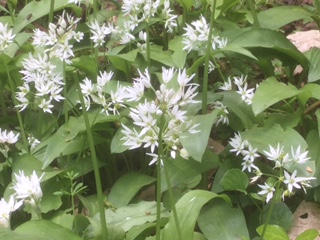 https://www.youtube.com/watch?v=zNMuFASdz_4
Workshop Plan
Positioning evidence in herbal practice
What is practice based evidence?
Reflective Practice and Brookfield’s Lenses model
Some theory/ literature behind each in herbal practice
Break out groups discussing our experience of the 4 lenses
Group feedback
Discussion
What will you take home?
Evidence Hierarchy:generally considered more reliable towards the top.
https://upload.wikimedia.org/wikipedia/commons/thumb/d/dc/Research_design_and_evidence_-_Capho.svg/2000px-Research_design_and_evidence_-_Capho.svg.png
[Speaker Notes: Ask Borton’s questions- what? So what? Now what?]
“Evidence based medicine is the conscientious, explicit, and judicious use of current best evidence in making decisions about the care of individual patients.”	Sackett et al. BMJ 1996;312:71
There is nothing intrinsically wrong with best external evidence.
How can we explore the other two elements?
Patient values and expectations
Individual clinical expertise
http://s3.amazonaws.com/libapps/accounts/81170/images/The_EBM_Triad.jpg
To grow as practitioners
In clinical expertise
Patient centred-ness

Need to interact with these elements of practice based evidence and learn – its an educational journey

One way is by deep critical consideration and learning – reflective practice
Much of the development of this comes from education, but it has been taken on throughout healthcare
So can argue an interconnectedness between reflective practice and practice based evidence
Characteristics of a reflective practitioner (Brookfield)
Assumption analysis: 
challenging our own beliefs and values 
Contextual awareness: 
recognition of social construction of beliefs and practice 
Imaginative speculation: 
ability to imagine a different way 
Reflective Scepticism: 
challenging or suspending existing knowledge and beliefs

https://www.slideshare.net/timgoodchild/reflective-practice-24242057
Brookﬁeld, S. D. (1995). Becoming a critically reﬂective teacher. San Francisco: Jossey-Bass.
http://molingchui.myblog.arts.ac.uk/files/2015/09/reflection-02-new.jpg
For “Student” in these diagrams think “patient…client”
https://image.slidesharecdn.com/creativity05-150305171014-conversion-gate01/95/creativity-for-learning-5-linking-theory-and-practice-through-collaborative-inquiry-20-638.jpg?cb=1425597073
SelfLens 1
Critical self-reflection
What are our own perspectives?
Our own autobiography?  Including our health/ illness biography
Our own experience?
Interrogating, e.g. work journals, evaluations, patient/peer feedback, personal goals/outcomes, critical incidents, and/or role model profiles
Practice supervision?
Various models of reflective practice: e.g. Borton, Gibbs, Johns, Brookfield, Kolb, Schon… and arguably Socrates, Buddhist thought, Dewey, Piaget…
[Speaker Notes: Clinical reasoning
Clinical expertise
creativity
Tacit knowledge (intuition?)]
Borton, T. (1970). Reach, touch, and teach: Student concerns and process education. McGraw-Hill Paperbacks.Gibbs, G. (1988). Learning by doing: A guide to teaching and learning methods. Oxford Centre for Staff and Learning Development, Oxford Brookes University.
https://sol-public-site-prod.s3-ap-southeast-2.amazonaws.com/s3fs-public/wysiwyg/images/reflection%2001%20new.JPG

https://lifelonglearningwithot.files.wordpress.com/2016/05/gibbs-reflective-cycle-ot.png?w=500
Johns, C. (2000). Becoming a Reflective Practitioner A reflective and holistic approach to clinical nursing, practice development and clinical supervision.
https://image.slidesharecdn.com/gawad-reflectivemedicalpractice-copy-140119000735-phpapp02/95/reflective-medical-practice-22-638.jpg?cb=1404208082
PatientsLens 2
How can you find patient perspective and experience?
Ask
Listen

Is there anything we can learn from other disciplines? Businesses? 
Critically reflect on patient stories, evaluations, outcomes, cases, feedback
Power relationships
Boundaries
[Speaker Notes: Patients knowledge and intuitions about own health
Motivational interviewing?
Journals
Audit
Apps
Feedback on process and outcome]
ColleaguesLens 3
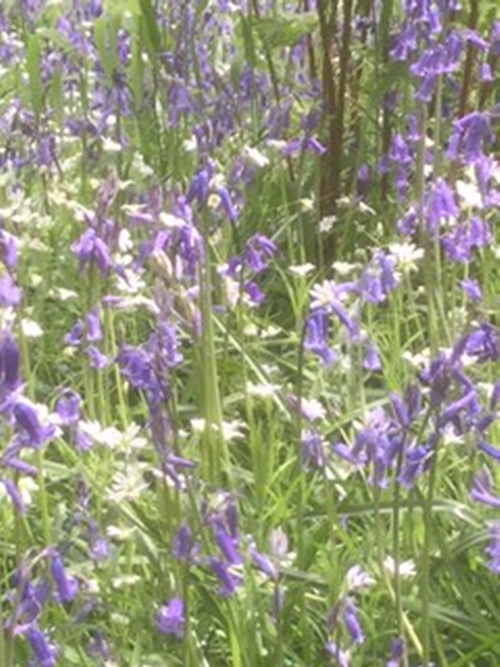 Who are your peers?
How might you know what they think?
Mentoring, advice and feedback?
May highlight hidden habits in practice 
May provide innovative solutions to practice problems.
Brookfield suggests- can gain confidence through engagements with other practitioners teachers, as they realise perceived "idiosyncratic failings are shared by many others who work in situations like ours" 
Informal conversations with peers
Second opinions
Team working experiences, CPD seminar/workshop participation
TheoryLens 4
Scholarly literature on herbal medicine. (texts, journals, PhDs, research) 
Knowing your subject and critically interrogating it.
Continuing Professional Development and Lifelong Learning
Supports practitioners
Clarifies contexts
Paradox of ancient profession, recent scholarly discipline (debatable)
Tradition (literature? Humoral theory?)
Informed from other disciplines (psychotherapy? nursing? medicine? TCM)
[Speaker Notes: Knowledge
Guidelines
Clinical algorithms]
Some Literature…clearly too much but to whet appetite
Beatty C, Denham A. Review of practice. Preliminary data collection for clinical audit. Eur J Herbal Med 1998;4:32–3.
Bone, K., (1996). A systematic approach to western herbal therapeutics. The European Journal of Herbal Medicine. 2, (2), 35-42.
Brock, C., Whitehouse, J., Tewfik, I., Towell, T., (2012). The use of Scutellaria lateriflora: a pilot survey amongst herbal medicine practitioners. Journal of Herbal Medicine. 2, (2), 34-41. 
Bunsiriluck, S., (2013). Informed choice? Popular concepts on the use of herbal medicines by women during the menopause. [PhD thesis]. Reading: University of Reading. 
Casey, M., Adams, J., Sibbritt, D., (2007). An examination of the prescription and dispensing of medicines by Western herbal therapists: a national survey in Australia. Complementary Therapies in Medicine. 15, (1), 13-20. 
Casey, M., Adams, J., Sibbritt, D., (2008). An examination of the clinical practices and perceptions of professional herbalists providing patient care concurrently with conventional medical practice in Australia. Complementary Therapies in Medicine. 16, (4), 228-232. 
Conway, P., (2011). The Consultation in Phytotherapy: The Herbal Practitioners Approach to the Patient. London: Churchill Livingstone. 
Damery, S., Gratus, C., Grieve, R., Warmington, S., Jones, J., Routledge, P., Greenfield, S., Dowswell, G., Sherriff, J., Wilson, S., (2011). The use of herbal medicines by people with cancer: a cross-sectional survey. British Journal of Cancer. 104, (6), 927-933. 
Davis, S., Feldman, S., Taylor, S., (2014). Use of St John’s wort in potentially dangerous combinations. The Journal of Alternative and Complementary Medicine. 20, (7), 578-579. 
Denham, A., Green, J., Hawkey, S., (2011). What’s in the bottle? Prescriptions formulated by medical herbalists in a clinical trial of treatment during the menopause. Journal of Herbal Medicine. 1, (3-4), 95-101. 
De Vos, P., (2011). European materia medica in historical texts: longevity of a tradition and implications for future use. Journal of Ethnopharmacology. 132, (1), 28-47. 
Eichhorn, T., Greten, H., Efferth, T., (2011). Self-medication with nutritional supplements and herbal over-the-counter products. Natural Products and Bioprospecting. 1, (2), 62-70. 
Eldin, S. and Dunford, A., (1999). Herbal medicine in primary care. Oxford: Butterworth-Heinemann. 
Evans, M., (1993). Herbal medicine expectations and outcome. British Journal of Phytotherapy. 3, (2), 81-85. 
Evans, S., (2008). Changing the knowledge base in western herbal medicine. Social Science & Medicine. 67, (12), 2098-2106. 
Firenzuoli, F. and Gori, L., (2007). Herbal medicine today: clinical and research issues. Evidence-Based Complementary and Alternative Medicine. 4, (S1), 37-40. 
Green, J., Denham, A., Ingram, J., Hawkey, S., Greenwood, R., (2007). Treatment of menopausal symptoms by qualified herbal practitioners: a prospective, randomized controlled trial. Family Practice. 24, (5), 468-474. 
Hamblin, L., Laird, A., Parkes, E., Walker, A., (2008). Improved arthritic knee health in a pilot RCT of phytotherapy. Perspectives in Public Health. 128, (5), 255-262. 
Hardy, K., Buckley, S., Collins, M., Estairrich, A., Brothwell, D., Copeland, L., Garcia-Tabernero, A., Garcia-Vargas, S., de la Rasilla, M., Lalueza-Fox, C., Huguet, R., Bastir, M., Santamaria, D., Madella, M., Wilson, J., Fernández-Cortés, Á., Rosas, A., (2012). Neanderthal medics? Evidence for food, cooking, and medicinal plants entrapped in dental calculus. Naturwissenchaften. 99, (8), 617-626. 
Ipsos Mori, (2009). Public perceptions of herbal medicines. Available from: <http://ipsos-rsl.com/Assets/Docs/Polls/public-perceptions-of-herbal-medicines-report.pdf> [Accessed 23 May 2013] 
Lin, V., McCabe, P., Bensoussan, A., Myers, S., Cohen, M., Hill, S., Howse, G., (2009). The practice and regulatory requirements of naturopathy and western herbal medicine in Australia. Risk Management and Health Care Policy. 2, 21-33.
Little, C., (2006). Searching for effective health care: a hermeneutic study of traditional herbalism in contemporary British health care. [PhD thesis]. Southampton: University of Southampton. 
Little, C., (2009). Simply because it works better: exploring motives for the use of medical herbalism in contemporary U.K. health care. Complementary Therapies in Medicine. 17, (5-6) 300-308.
[Speaker Notes: Range of authors, types of research, publication, topics… with some key eg Nissen Little Evans
Plus Waddell and Yates]
Some  More Literature
Little, C., (2011). Patient expectations of ‘effectiveness’ in health care: an example from medical herbalism. Journal of Clinical Nursing. 21, (5-6), 718-727. 
Lynch, N. and Berry, D., (2007). Differences in perceived risks and benefits of herbal, over-the-counter conventional, and prescribed conventional, medicines, and the implications of this for the safe and effective use of herbal products. Complementary Therapies in Medicine. 15, (2), 84-91. 
McCabe, P., (2008). Education in naturopathy and western herbal medicine in Australia: results of a survey of education providers. Complementary Therapies in Clinical Practice. 14, (3), 168-175.
Nissen, N., (2008). Herbal healthcare and processes of change: an ethnographic study of women’s contemporary practice and use of western herbal medicine. [PhD thesis]. Milton Keynes: Open University. 
Nissen, N., (2010). Practitioners of western herbal medicine and their practice in the UK: beginning to sketch the profession. Complementary Therapies in Clinical Practice. 16, 181-186. 
Nissen, N., (2011). Perspectives on holism in the contemporary practice of Western herbal medicine in the UK. Journal of Herbal Medicine. 1, (3-4), 76-82. 
Nissen, N., (2013). Women’s bodies and women’s lives in western herbal medicine in the UK. Medical Anthropology. 32, (1), 75-91. 
Nissen, N., (2015). Naturalness as an ethical stance: idea(l)s and practices of care in western herbal medicine in the UK. Anthropology & Medicine. doi: 10.1080/13648470.2015.1043789 
Nissen, N. and Evans, S., (2012). Exploring the practice and use of Western herbal medicine: perspectives from the social science literature. Journal of Herbal Medicine. 2, (1), 6-15. 
Pirotta, M., Willis, K., Carter, M., Forsdike, K., Newton, D., Gunn, J., (2014). ‘Less like a drug than a drug’: the use of St John’s wort among people who self-identify as having depression and/or anxiety symptoms. Complementary Therapies in Medicine. 22, (5), 870-876. 
Posadzki, P., Watson, L., Alotaibi, A., Ernst, E., (2013). Prevalence of herbal medicine use by UK patients/consumers: a systematic review of surveys. Focus on Alternative and Complementary Therapies. 18, (1), 19-26. 
Rooney, S. and Pendry, B., (2014). Phytotherapy for polycystic ovarian syndrome: a review of the literature and evaluation of practitioners’ experiences. Journal of Herbal Medicine. 4, (3), 159-171. 
Solomon, D, Adams, J., Graves, N., (2013). Economic evaluation of St. John’s wort (Hypericum perforatum) for the treatment of mild to moderate depression. Journal of Affective Disorders. 148, (2-3), 228-234. 
Stewart, C., (2010). Hermeneutical phenomenology: girls with Asperger's syndrome and anxiety and western herbal medicine. Unpublished PhD thesis – Napier University, Edinburgh. 
Tobyn, G., Denham, A., Whitelegg, M., (2011). The western herbal tradition: 2000 years of medicinal plant knowledge. Edinburgh: Churchill Livingstone. 
Van Die, M., (2011). Phytotherapeutic treatments for menopause related symptoms. Australian Journal of Medical Herbalism. 23, (2), 59-66. 
Van Marie, E., (2002). Re-presenting herbal medicine as phytotherapy: a strategy of professionalisation through the formation of a 'scientific' medicine. Unpublished PhD thesis – University of Leeds, Leeds. 
Vickers, K., Jolly, K., Greenfield, S., (2006). Herbal medicine: women’s views, knowledge and interaction with doctors: a qualitative study. BMC Complementary and Alternative Medicine. 6, (7 December), 40-48. 
Wahlberg, A., (2010). Rescuing folk remedies: ethnoknowledge and the reinvention of indigenous herbal medicine in Britain. In: Moore, R. and McClean, S., (eds.) Folk healing and health care practices in Britain and Ireland: stethoscopes, wands and crystals. New York: Berghahn Books, pp. 130-155. 
Walker, A., (2006). Herbal medicine: the science of the art. Proceedings of the Nutrition Society. 65, (2), 145-152. 
Walker, D., (2015). Regulation of herbal medicines and practitioners. _
Watkins, F., Pendry, B., Corcoran, O., Sanchez-Medina, A., (2011). Anglo-Saxon pharmacopoeia revisited: a potential treasure in drug discovery. Drug Discovery Today. 16, (23-24), 1069-1075. 
World Health Organisation, (2013). WHO traditional medicine strategy 2014-2023. Zeylstra, H., (1995). Posology in herbal medicine. British Journal of Phytotherapy. 4, (2), 87-93. 
Zick, S., Schwabl, H., Flower, A., Lac, D., Chakraborty, B., Hirschkorn, K., (2009). Unique aspects of herbal whole system research. Explore (NY). 5, (2), 97-103.
Task- 10 minutes
Divide into 4 groups.
Appoint a rapporteur
Discuss your experience as practitioners of one (given) lens
How do you use it in practice?
How might you use it in practice?
Try using Borton’s What? So what? Now what? questions.
Write your ideas on the flipchart paper, and feedback to the whole group
Please remember to be respectful of group and yourself
http://connections.ucalgaryblogs.ca/files/2015/10/Figure-2-a-question-based-reflective-practice-model1.jpg
Bringing it together- celebrating practice based evidence
Please share what your group discussed (5 mins) with the whole group.

Brookfield claims excellent critical practice involves going beyond the collection of feedback (from self, patient, peer or scholarly lenses) 
by 
	altering practice methods and goals
	documenting those changes and any progress toward goals
	becoming a patient-centred
	flexible 
	innovative practitioner
Would herbalists add a fifth lens of the plants?
Thank you for your time and your participation

Feedback please (post-it) what you liked and what you’d change?

May your practice flourish!
https://www.youtube.com/watch?v=zCJYl9Irayk&list=RDzCJYl9Irayk#t=2
References
Borton, T. (1970). Reach, touch, and teach: Student concerns and process education. McGraw-Hill Paperbacks.
Brookﬁeld, S. D. (1995). Becoming a critically reﬂective teacher. San Francisco: Jossey-Bass.
Gibbs, G. (1988). Learning by doing: A guide to teaching and learning methods. Oxford Centre for Staff and Learning Development, Oxford Brookes University.
Johns, C. (2000). Becoming a Reflective Practitioner A reflective and holistic approach to clinical nursing, practice development and clinical supervision.
Sackett, D. L., Rosenberg, W. M., Gray, J. M., Haynes, R. B., & Richardson, W. S. (1996). Evidence based medicine: what it is and what it isn't. BMJ 312:71